建设工程规划许可批前公示
公示说明

公示类型：批前公示
公示时间：10日
公示期限：2024年7月26日至2024年8月4日
公式方式：(1)兴宁市自然资源局门户网站
( http://www.xingning.gov.cn/zfjg/xnszrzyj/index.html )
                 (2)建设项目现场公示
审批机关：兴宁市自然资源局
建设单位：李茂珍
项目名称：李茂珍商住楼
建设地点：福兴开发区  (福兴锦华村委会兴福路侧)
公示内容：建设单位拟申请建设1栋商住楼，规划允建6层，现拟报建1层及天面梯间，基底面积150.0平方米，总建筑面积180.0平方米。
      该图仅为示意图，准确数据以最后审批为准。我局拟核发该项目《建设工程规划许可证》，现予公示。
      凡与以上事项有重大利益关系的关系人（单位）可依照《中华人民共和国城乡规划法》及《广东省城乡规划条例》的规定，在公示之日起10日内以真实身份向我局提出书面意见并附有联系方式。逾期末提出的，视为放弃申诉权利。本方案涉及的利害关系人，依法享有听证权，如需要求听证的，应于本方案公示期限内向兴宁市自然资源局提出申请参加听证，逾期未提出申请，视为放弃。
联系电话： 0753-3238673（城市规划股）

兴宁市自然资源局
2024年7月26日
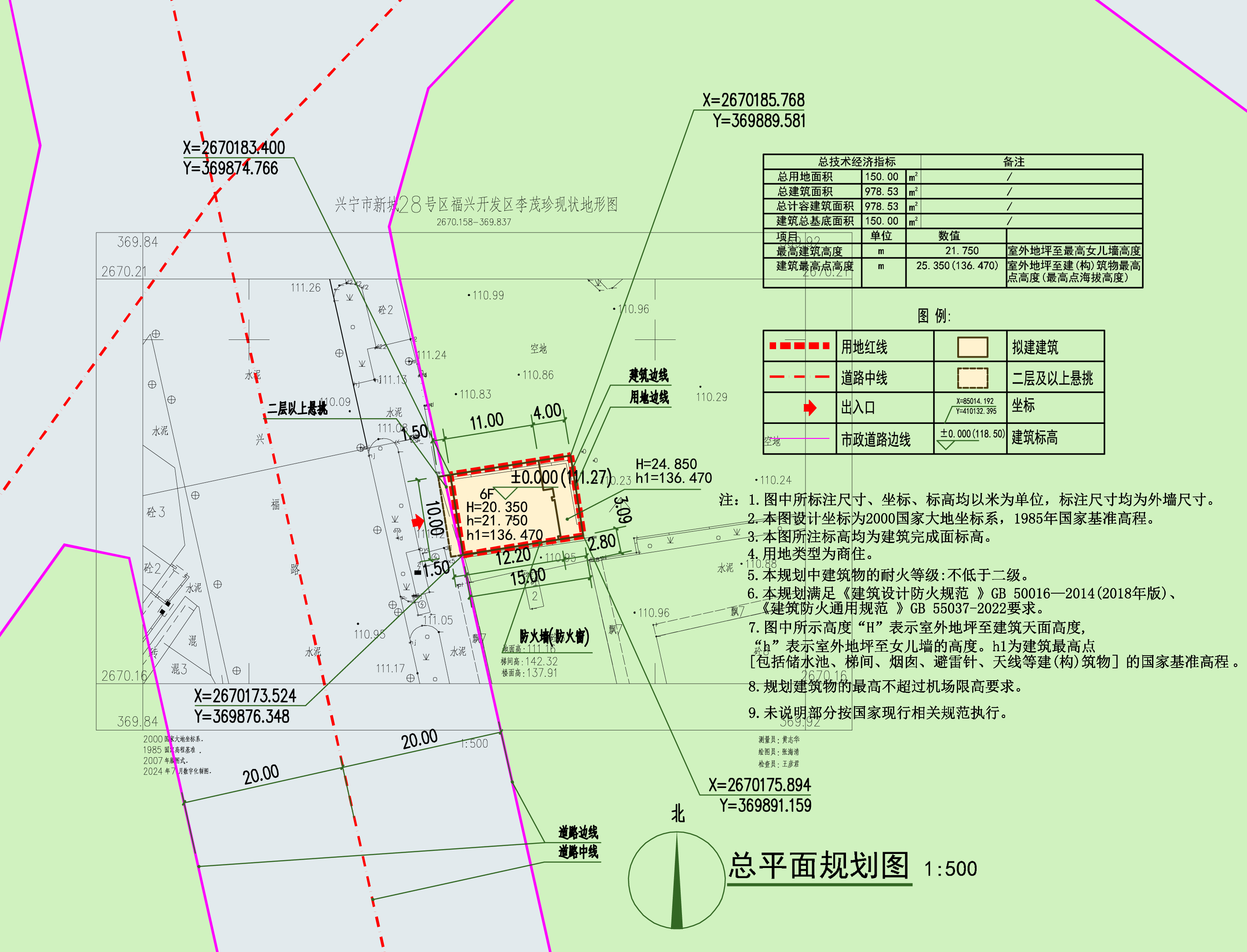